Trường Tiểu học Cát Quế A
Chào mừng các con đến với bài giảng
Môn: Tiếng Việt – Lớp 2
BÀI 10
BÀI 10
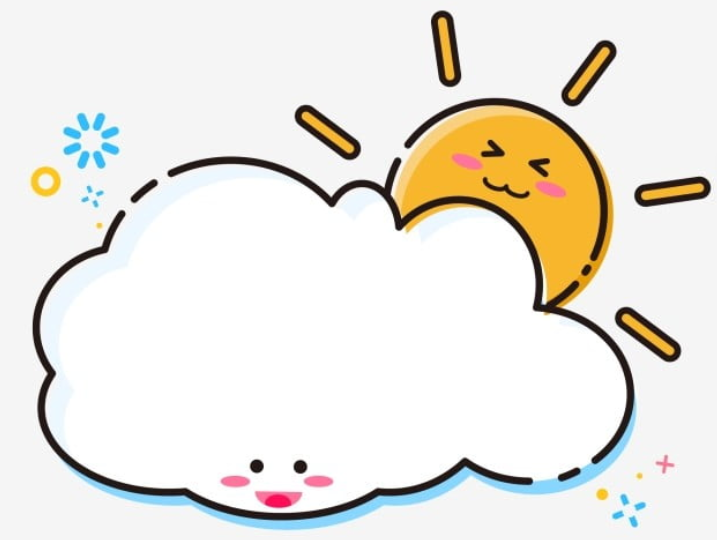 CHÍNH TẢ
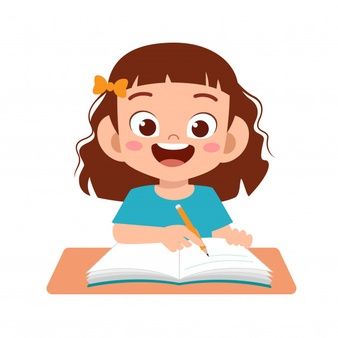 Tiếng Việt
Bài 10: Tiết 3: Viết: ThƟ khóa biểu
Thời khóa biểu
NGHE - VIẾT
Thời khóa biểu
Nghe - viết “Thời khóa biểu”.
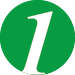 BT: Dựa vào tranh, viết tên đồ vật có tiếng bắt đầu bằng c hoặc k.
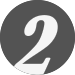 BT: Chọn ch hoặc tr / v hoặc d.
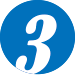 Thời khóa biểu
Thời khóa biểu cho biết thời gian học các môn của từng ngày trong tuần. Thời khóa biểu gồm nhiều cột dọc và nhiều hàng ngang. Các bạn học sinh thường đọc thời khóa biểu theo trình tự thứ - buổi - tiết - môn.
Luyện viết từ
tiết
trình tự
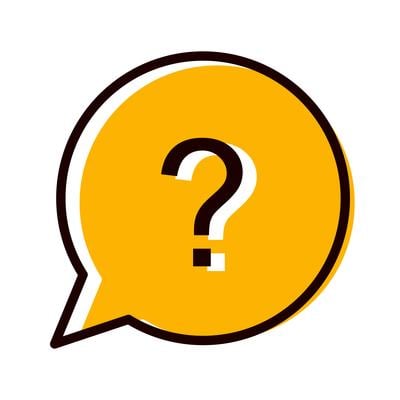 Khi viết đoạn văn con cần chú ý điều gì ?
Thời khóa biểu
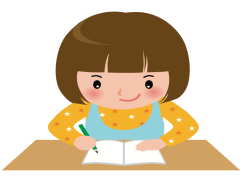 Thời khóa biểu cho biết thời gian học các môn của từng ngày trong tuần. Thời khóa biểu gồm nhiều cột dọc và nhiều hàng ngang. Các bạn học sinh thường đọc thời khóa biểu theo trình tự thứ - buổi - tiết - môn.
Tư thế ngồi viết đúng
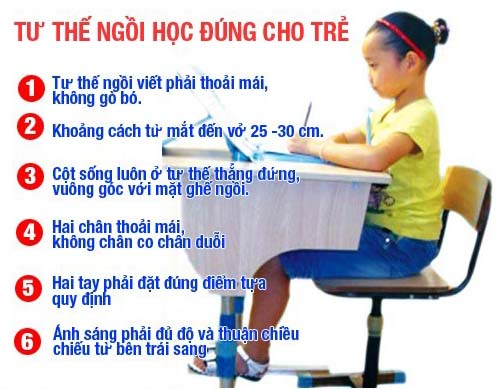 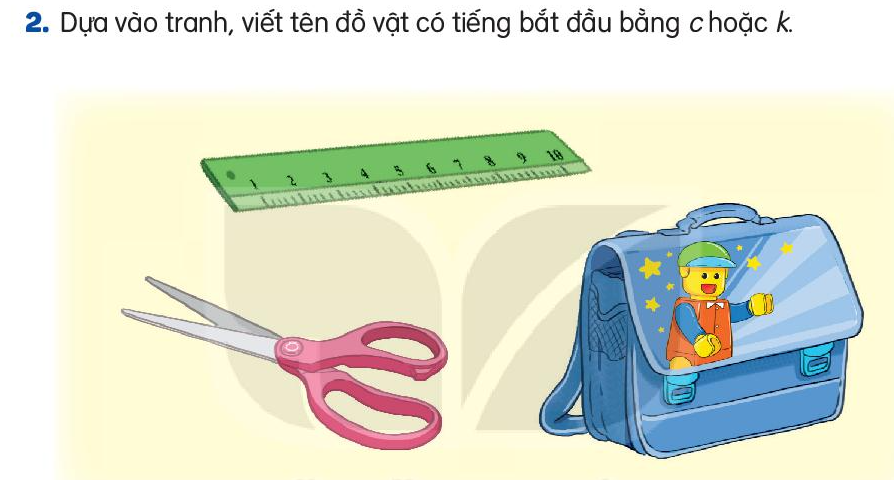 thước kẻ
cặp sách
cái kéo
3a. Chọn ch hoặc tr thay cho ô vuông.
Mặt trời mọc rồi lặn
Trên đôi chân lon ton
Hai chân trời của con
Là mẹ và cô giáo.
(Theo Trần Quốc Toàn)
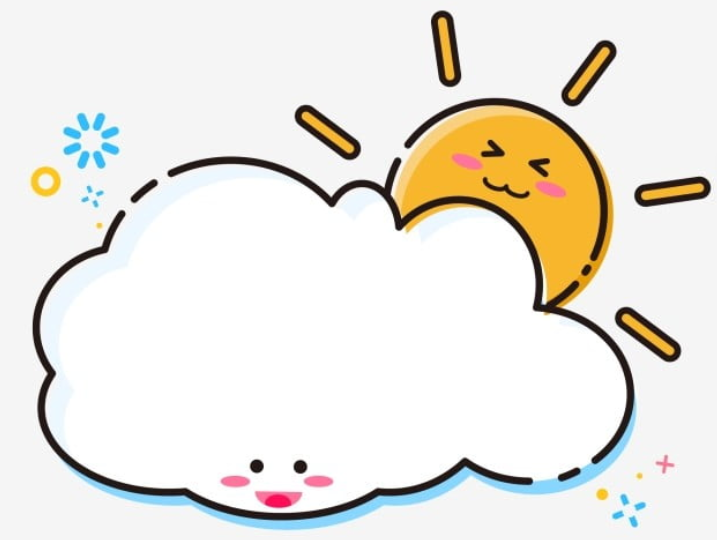 Mở rộng vốn từ về hoạt động thể thao, vui chơi
Câu nêu hoạt động
LUYỆN TỪ VÀ CÂU
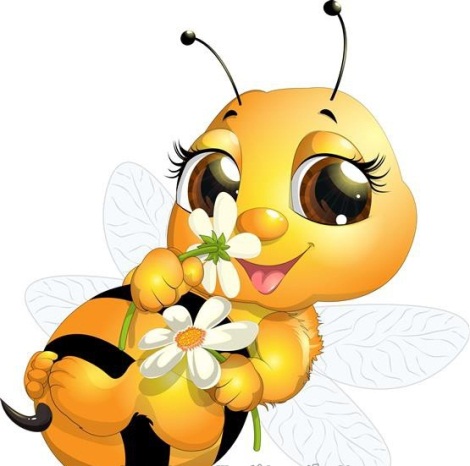 ONG NHỎ VÀ MẬT HOA
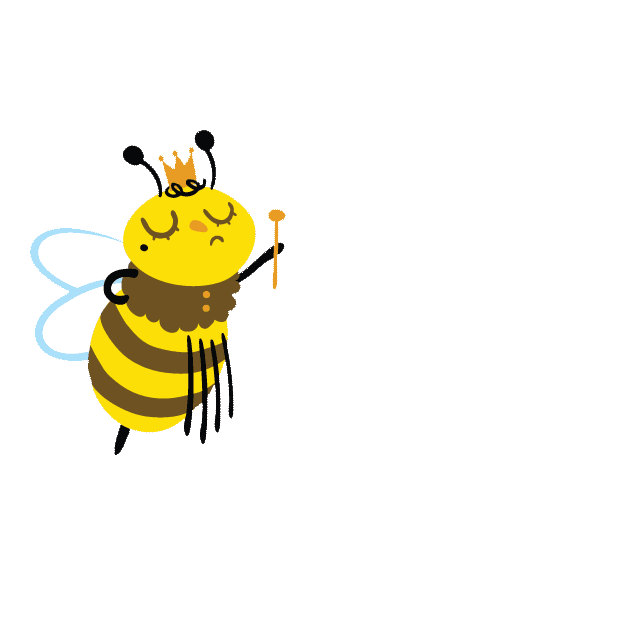 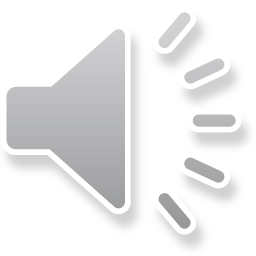 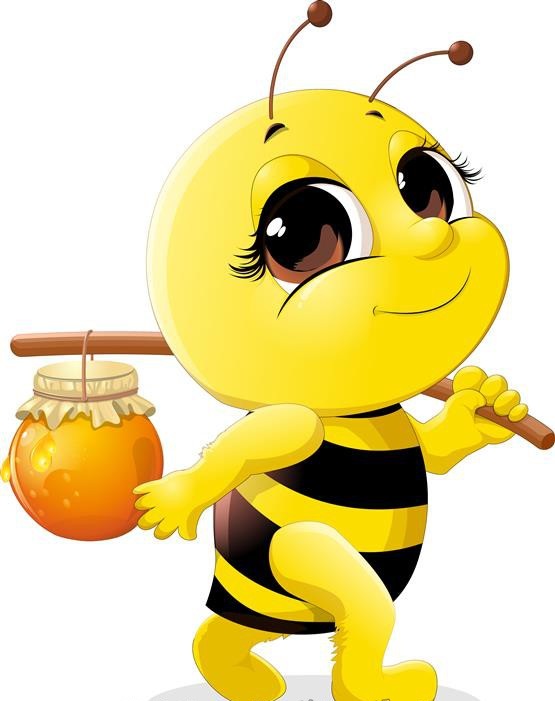 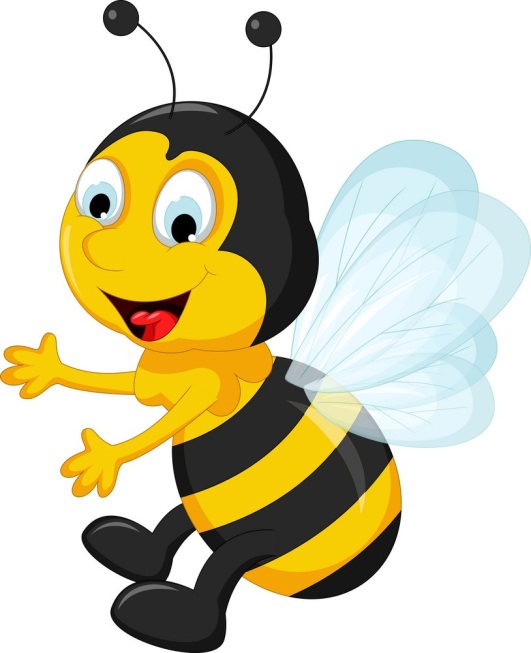 BẮT ĐẦU
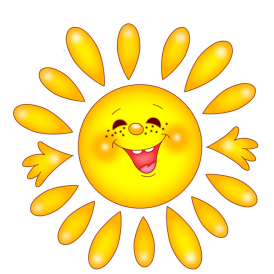 Có mũi có lưỡi một đôi,
Làm việc đều chia đôi,
Cắt vật mềm cắt giấy,
Sẵn sàng giúp mới vui 
        - Là cái gì?
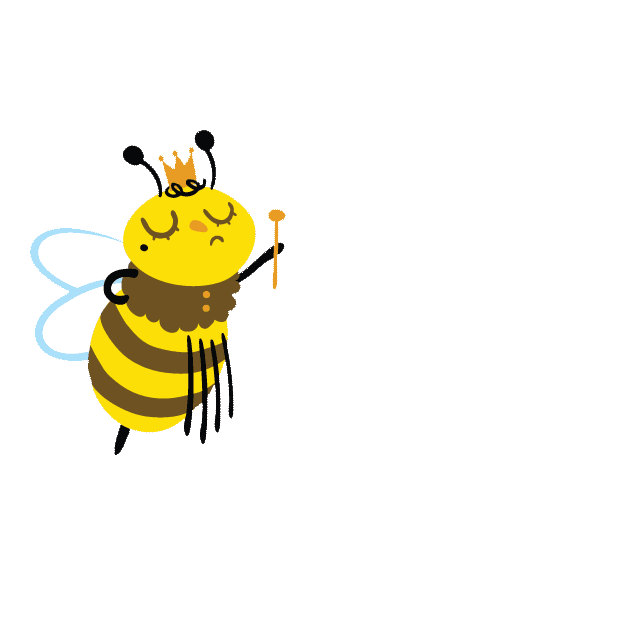 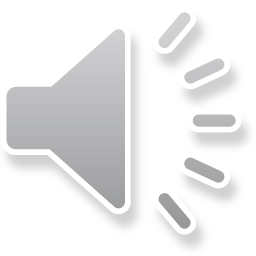 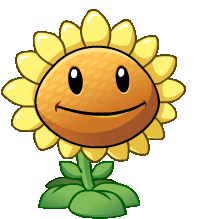 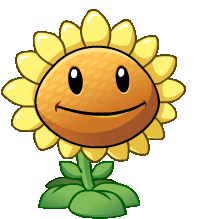 C. Cái bát
A. Cái kéo
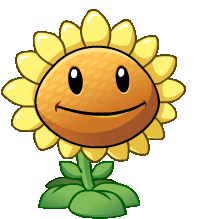 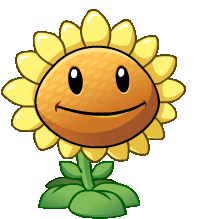 D. Cái thìa
B. Cái bút
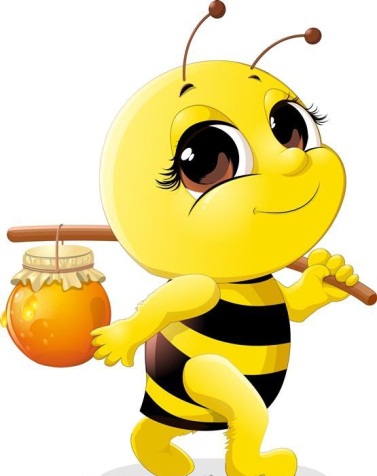 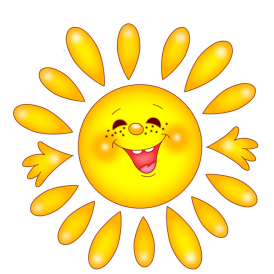 Áo màu ngoài, ruột trắng tinh, 
Đợi chữ xinh xinh sẽ hiện lên dòng 
- Là gì?
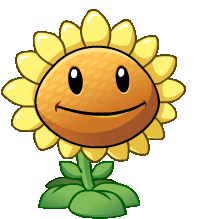 C. quyển vở
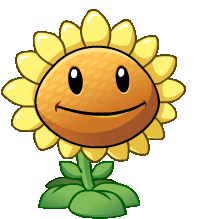 A. cái bút
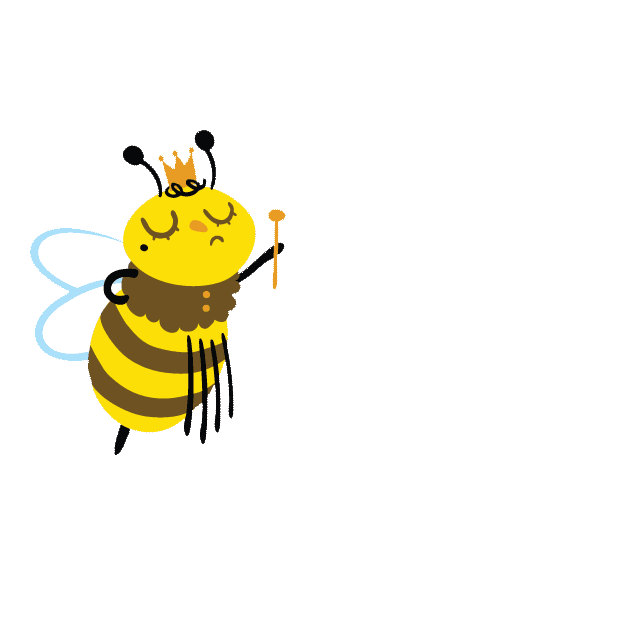 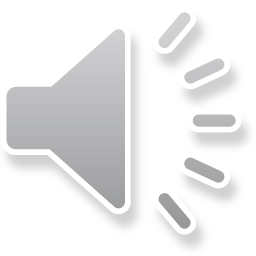 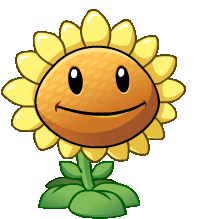 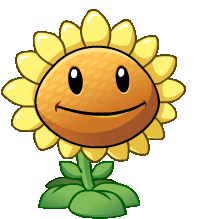 D. quyển sách
B. cái áo
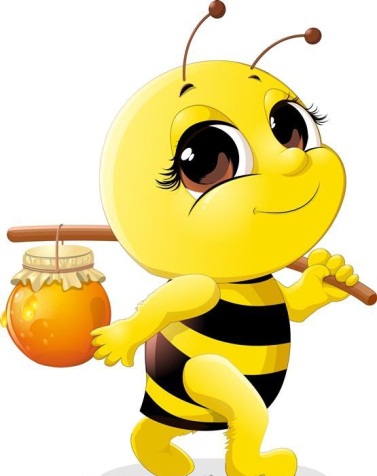 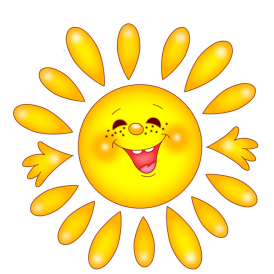 Ngày ngày vẫn đi học,
Mà chẳng đọc một câu,
Chữ viết thì làu làu,
Gọi tên mà xám xịt 
         - Là cái gì?
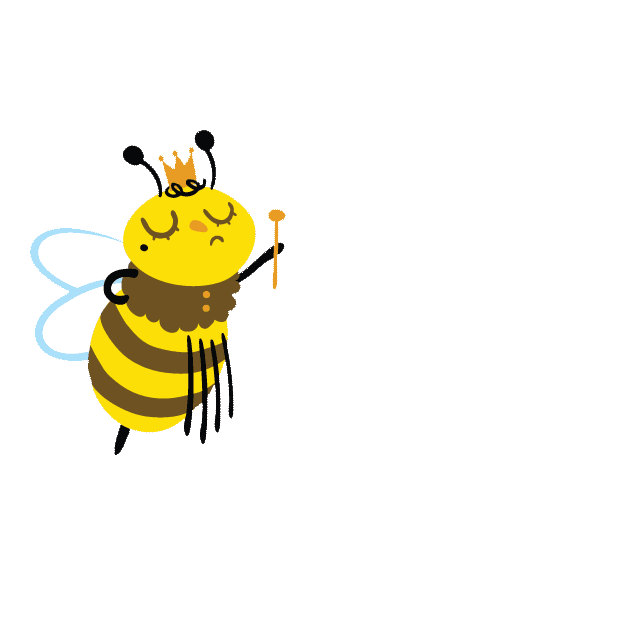 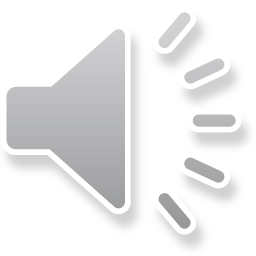 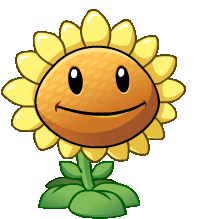 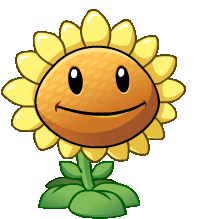 A. Cái bảng
C. Cái kéo
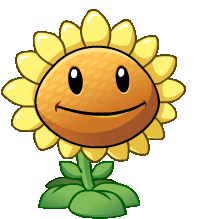 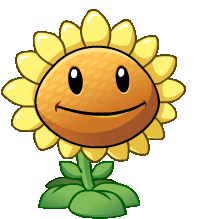 D. Quyển vở
B. Viên phấn
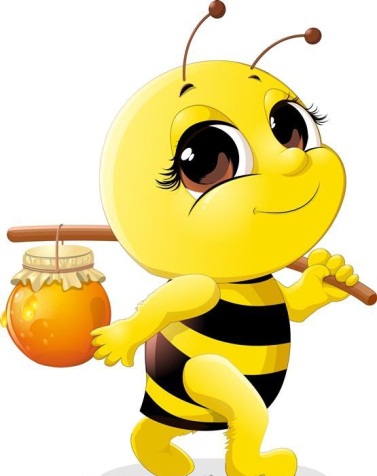 Thứ năm ngày 7 tháng 10 năm 2021
Tiếng Việt
Bài 10: Tiết 4: Từ ngữ chỉ sự vật, hoạt động
Câu nêu hoạt động.
1. Dựa vào tranh, tìm từ ngữ:
a. Chỉ sự vật.                        b. Chỉ hoạt động.
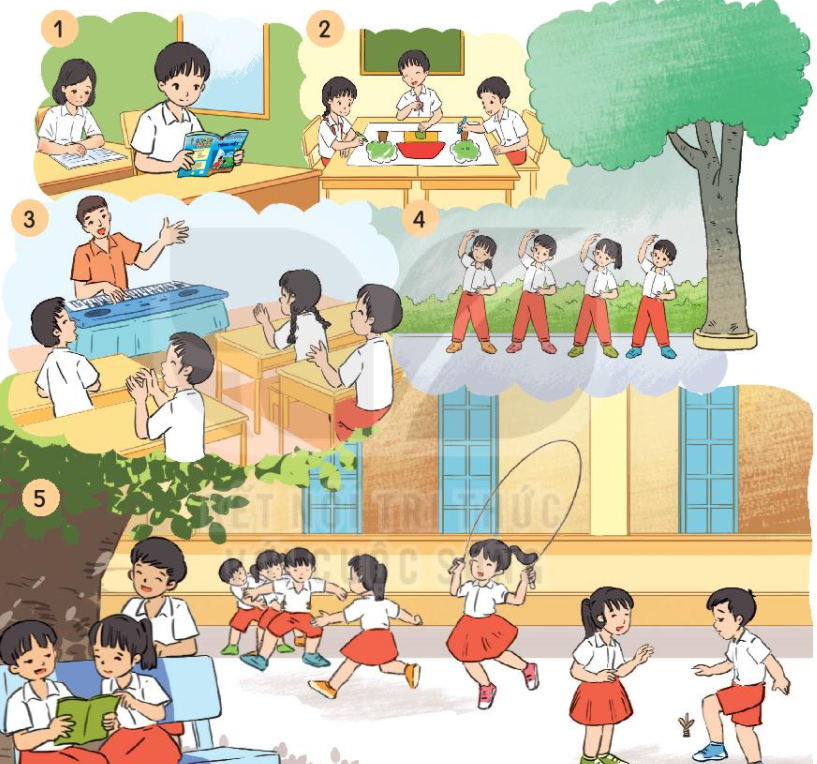 Sự vật
Hoạt động
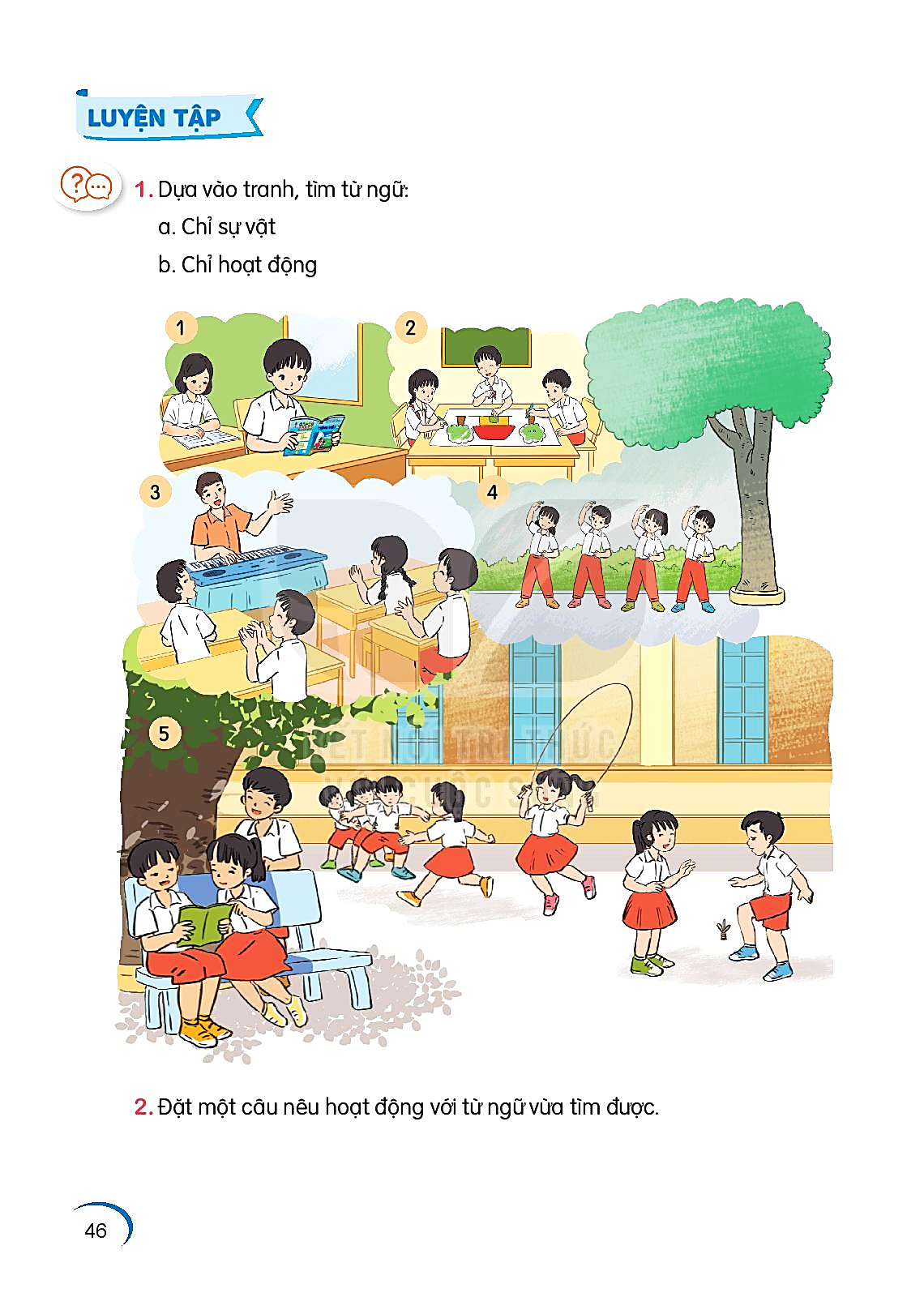 sách, vở
bàn, ghế
bảng
đàn
cây
dây nhảy
quả cầu 
cửa
ghế đá
học bài
vẽ
đánh đàn
tập thể dục
nhảy dây
đá cầu
chạy
2. Đặt câu nêu hoạt động với từ ngữ vừa tìm được.
M:
- Các bạn đọc sách.
- Ba bạn đang vẽ tranh.
- Các bạn đang học âm nhạc.
- Tổ 1 đang tập thể dục. 
- Bạn gái đang nhảy dây.
Hoạt động
học bài             nhảy dây
vẽ                      đá cầu
đánh đàn         chạy
tập thể dục
[Speaker Notes: Học sinh sử dụng Classkick, làm bài tập dưới dạng điền từ vào textbox cho sẵn để viết câu.]
Chúc các con học tốt!